IPPF Pre-Conference
Amsterdam

Coming Back To Our Roots
ICW @ Amsterdam 26 Years On

Kate Thomson
Images: Many thanks to Siân Cook and the UK archive HIV Graphic Communication, www.hivgraphiccommunication.com; Wellcome Library; personal archives of Sue O’Sullivan, Fiona Pettitt, Jo Manchester and Jane Shepherd. Slideshow modified and added to from one produced by Jo Manchester and Jane Shepherd.
First days of ICW
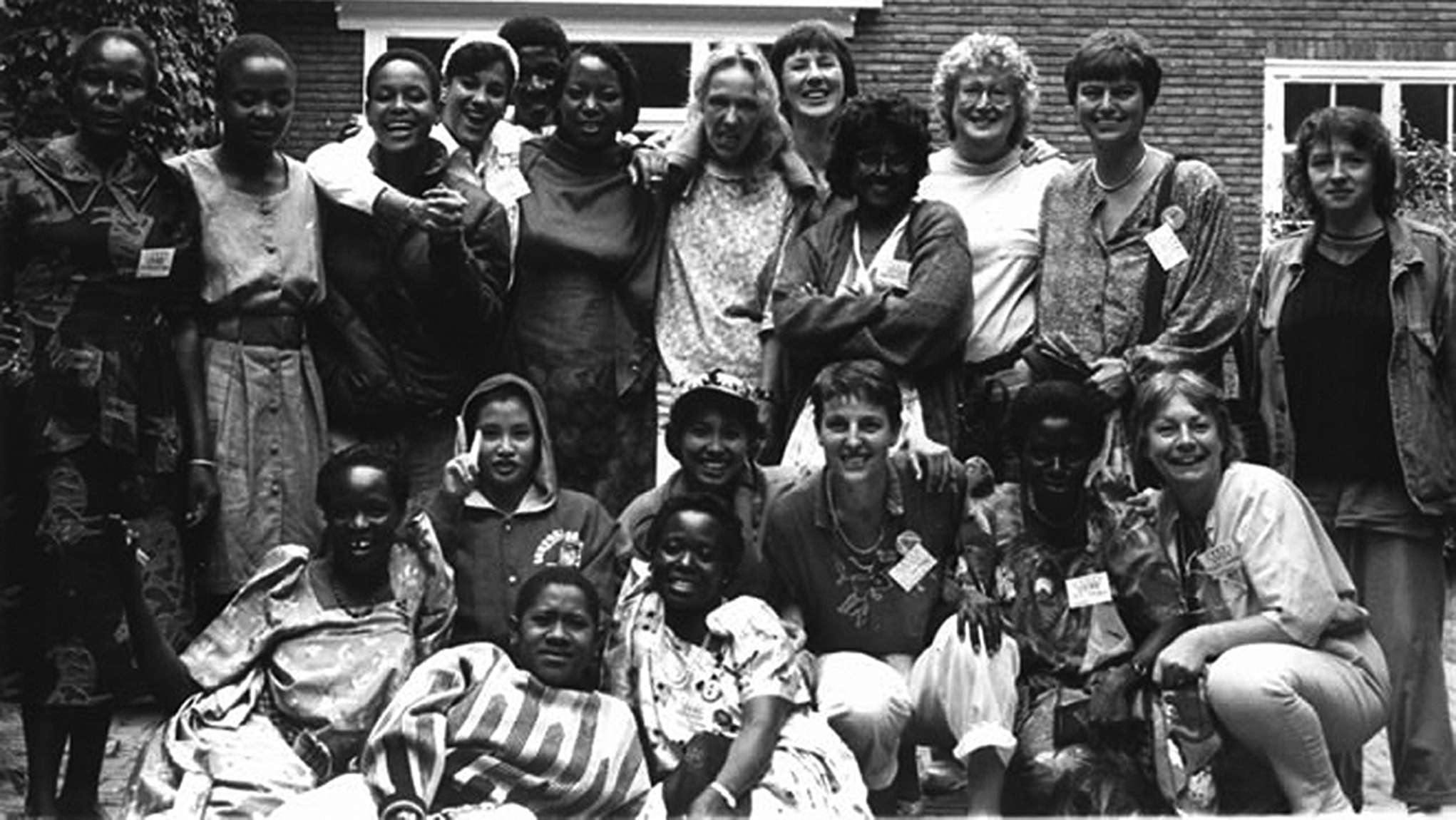 Source: ICW Global
Female adults (15+) living with HIV: increased from 3.6 million in 1992 to 18.2 million in 2017
Source: UNAIDS 2018 Estimates
[Speaker Notes: Note the numbers]
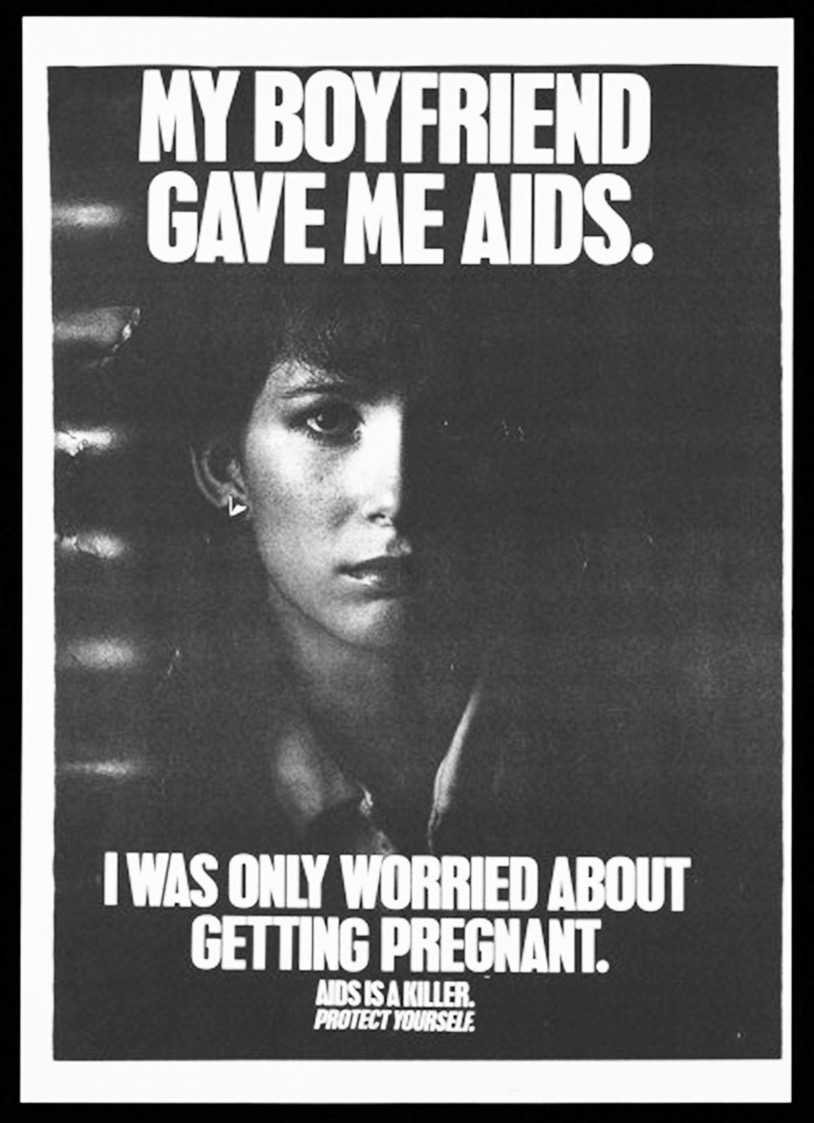 Public health poster tailored to heterosexual women, Oregon, US, 1987

© Oregon Department of Human Services. HIV/STD/TB Program
The twelve statements were agreed at the first meeting of the International Community of Women living with HIV/AIDS (ICW) in Amsterdam, 1992. It was the first time that HIV positive women had come together globally and expressed their needs. They are the foundations on which ICW was built.

The twelve statements were read aloud at the Launch of ICW at the opening ceremony of the World AIDS Conference, Amsterdam 1992
Bev Greet (Australia) and Carolyn (Canada) condense over 100 issues from the 1992 women’s pre-conference workshop into the 12 ICW statements
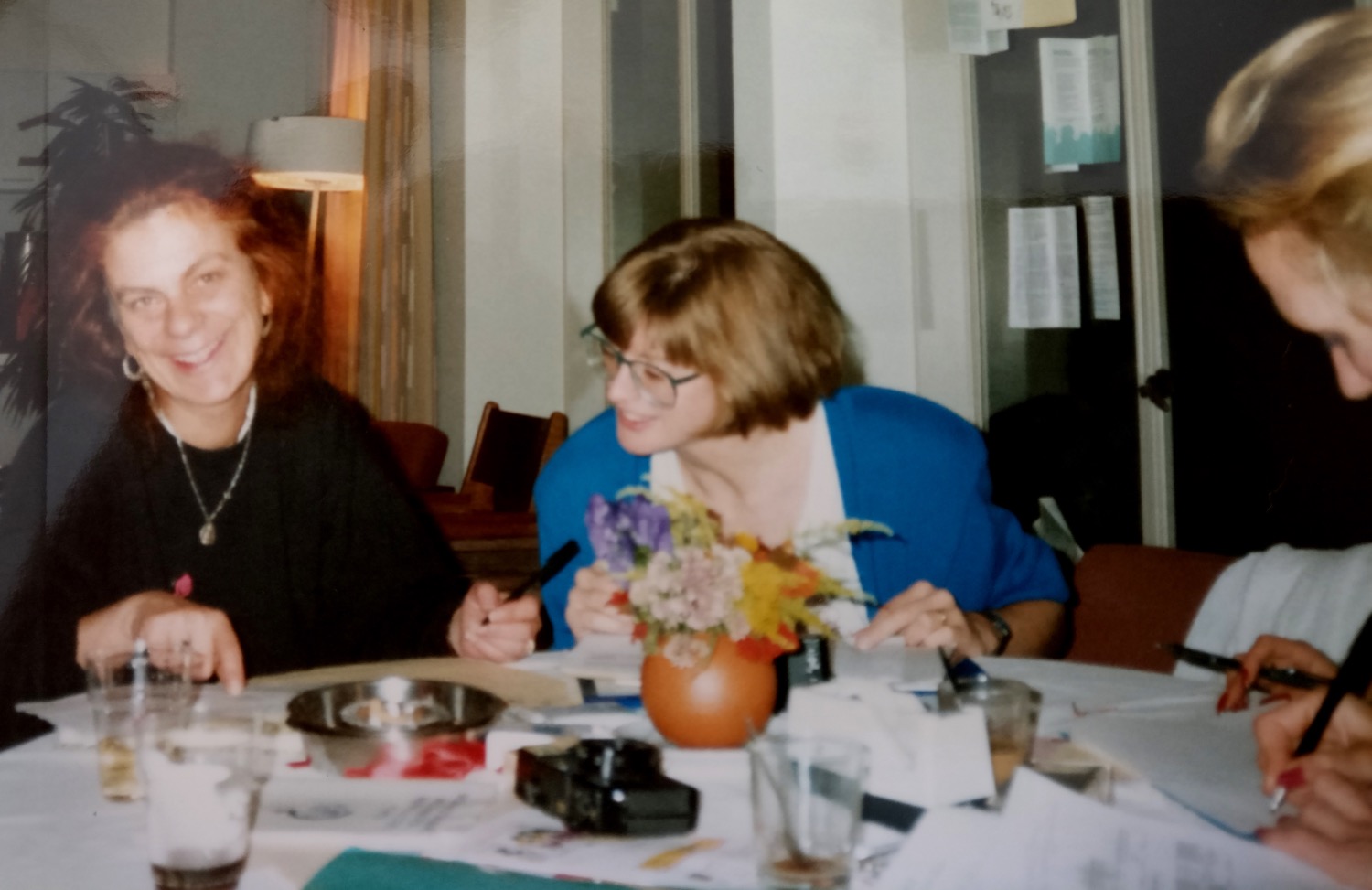 © Jo Manchester
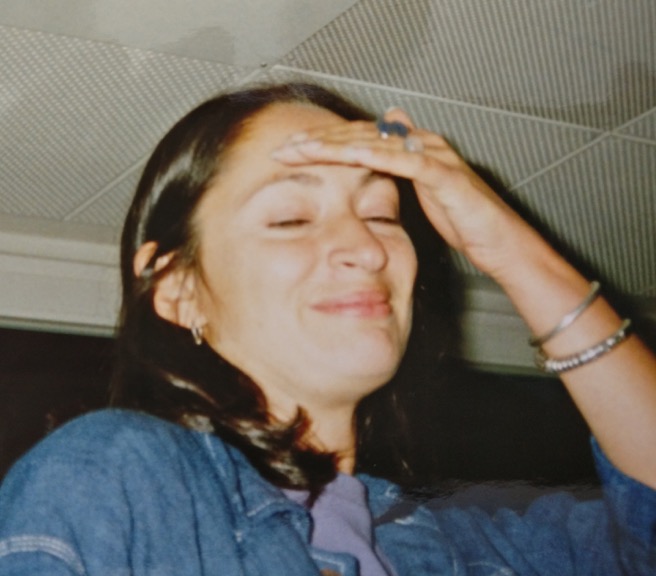 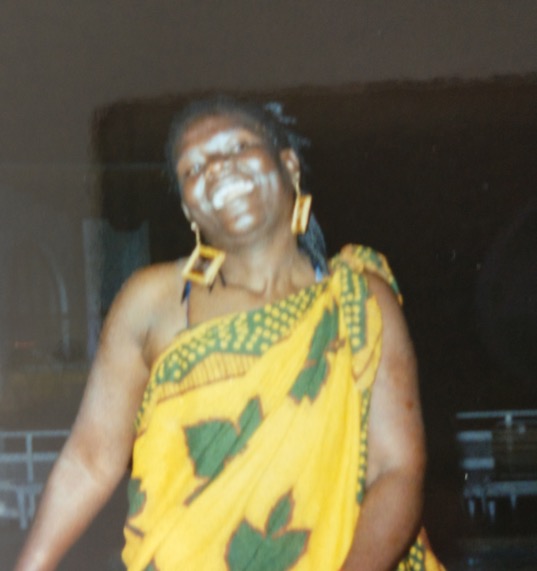 Top: Auxillia Chimosuro (Zimbabwe) and Kate Thomson (UK)
Below: Aracelli Martine (Mexico), Rebecca Denison (US) and Isabel (Spain) at first ICW meeting 1992
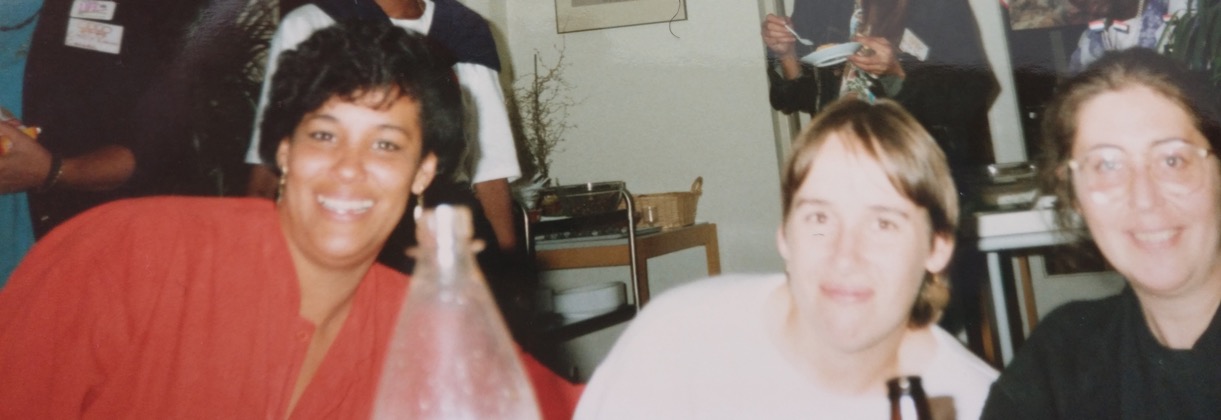 All images © Jo Manchester
Launching ICW at the International AIDS Conference Amsterdam, 1992
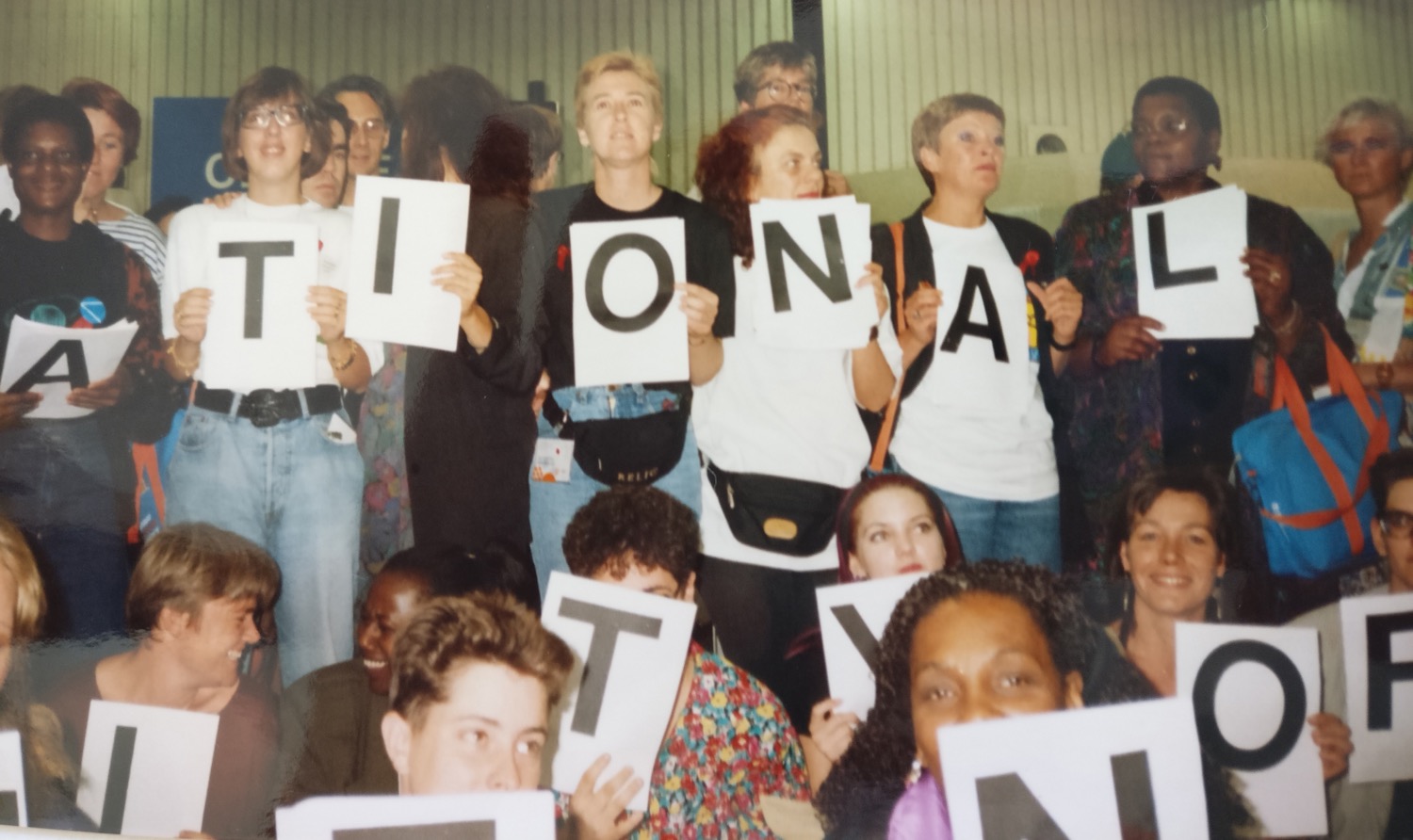 © Jo Manchester
ICW’s original twelve statements 
To improve the situation of women living with HIV and AIDS throughout the world:

1. We need encouragement and support for the development of self-help groups and networks.
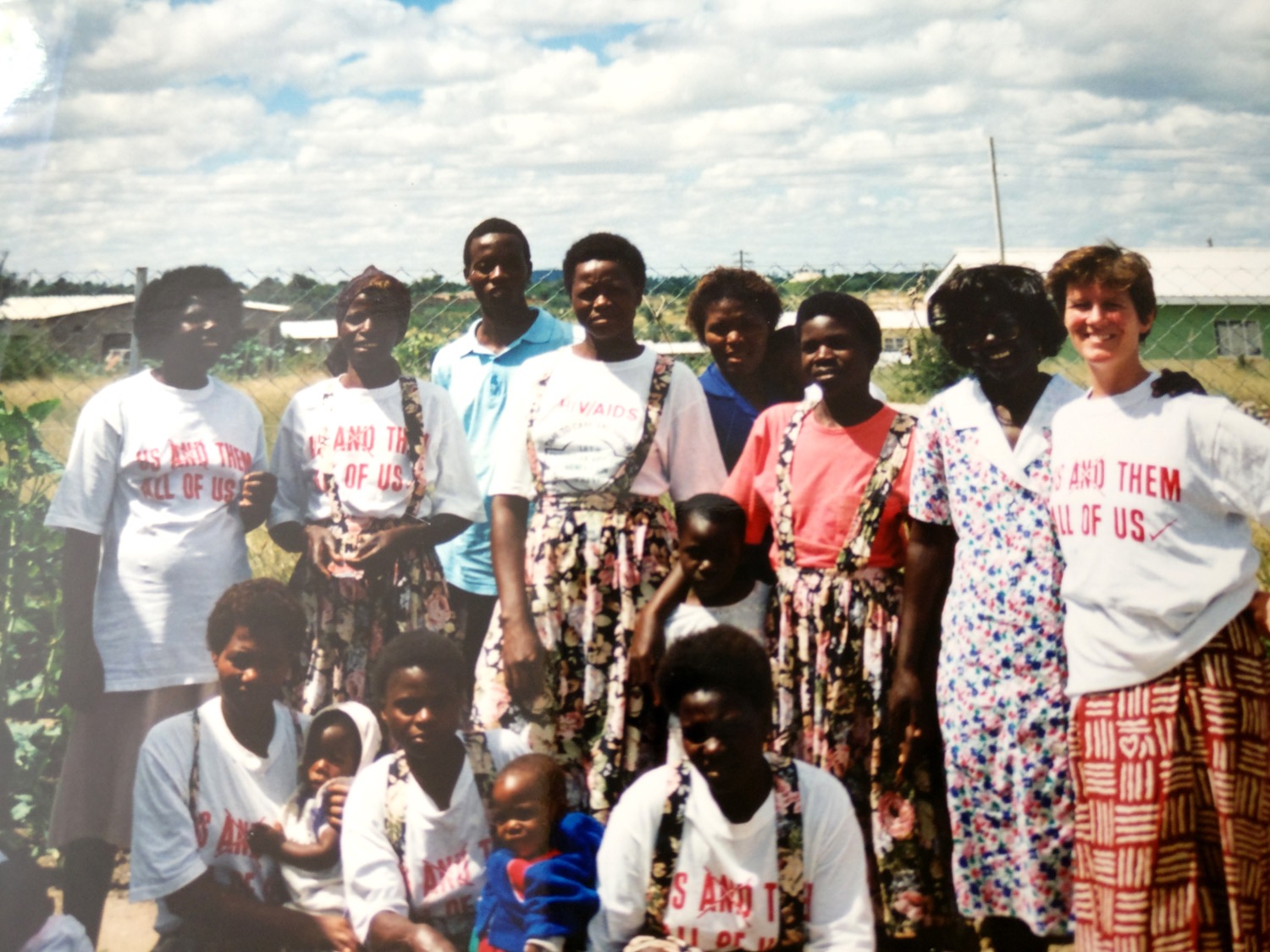 Auxillia Chimusoro with Jo Manchester at Batanai support group in Zimbabwe, 1995
© Jo Manchester
Yolanda Simon and CRN+
2. We need the media to portray us realistically and not stigmatise us.
ICW’s original twelve statements
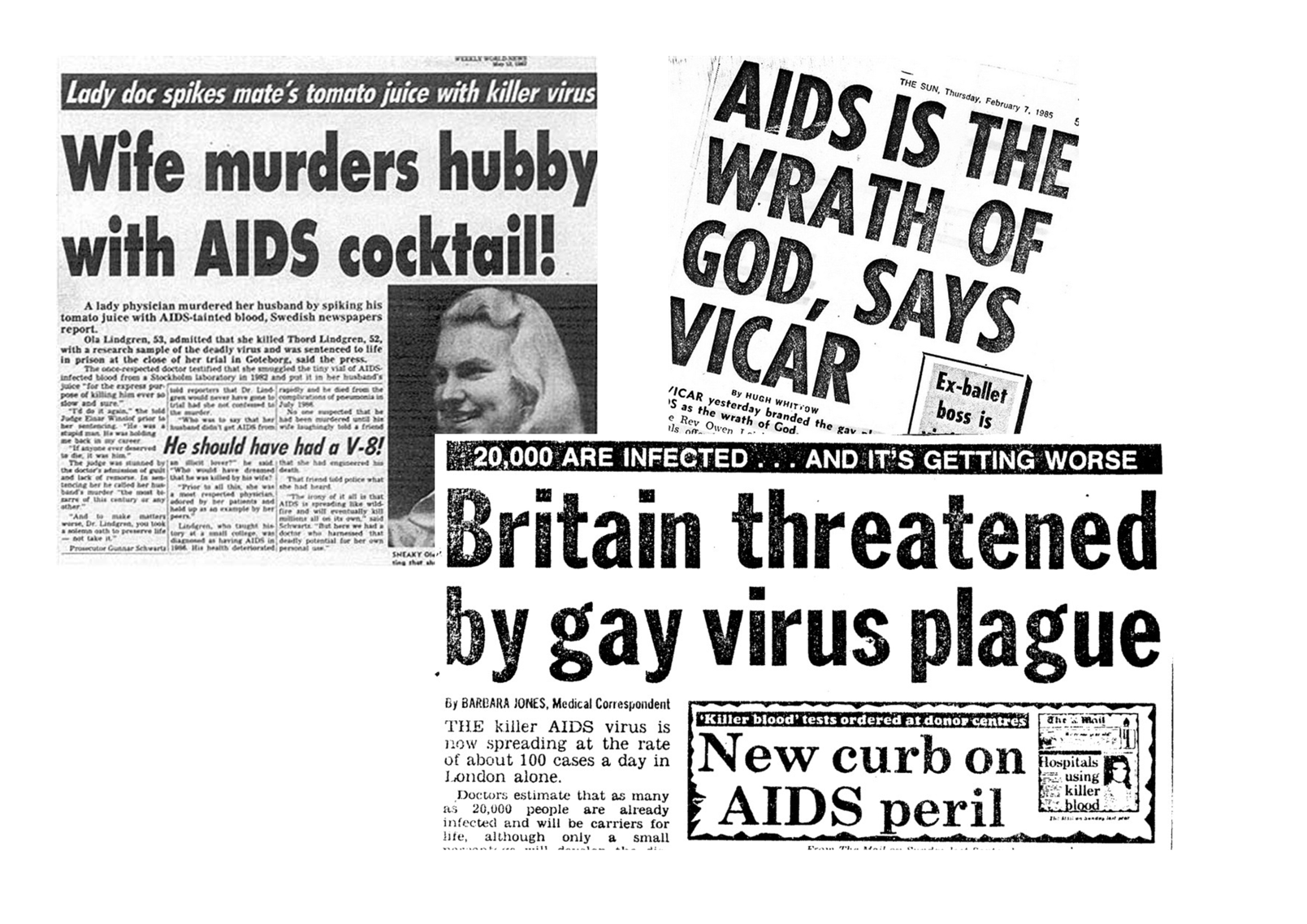 Global newspaper headlines, late 1980s
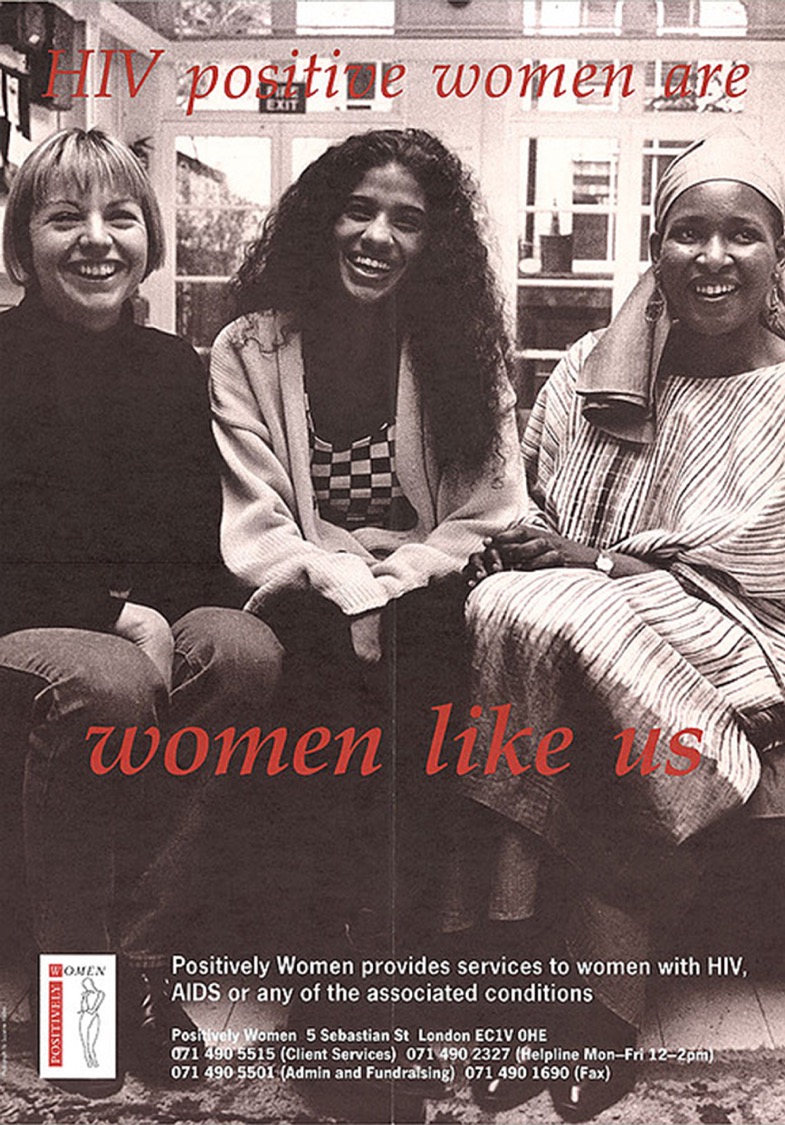 “HIV positive women are women like us”. Leaflet for women’s support services, London, UK 1990 


Produced by Positively Women
3. We need accessible and affordable health care (conventional and complementary) and research into how the virus affects women.
ICW’s original twelve statements
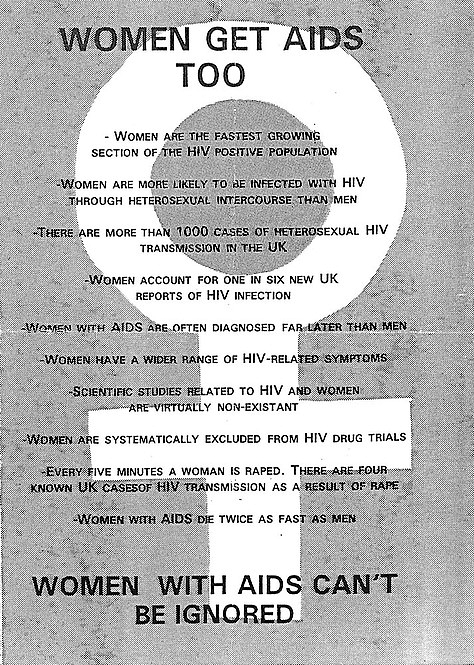 “Women get AIDS too” ACT UP flier, early 1990s
4. We need funding for services to lessen our isolation and meet our needs. All funds directed to us need to be supervised to make sure we get it.
ICW’s original twelve statements
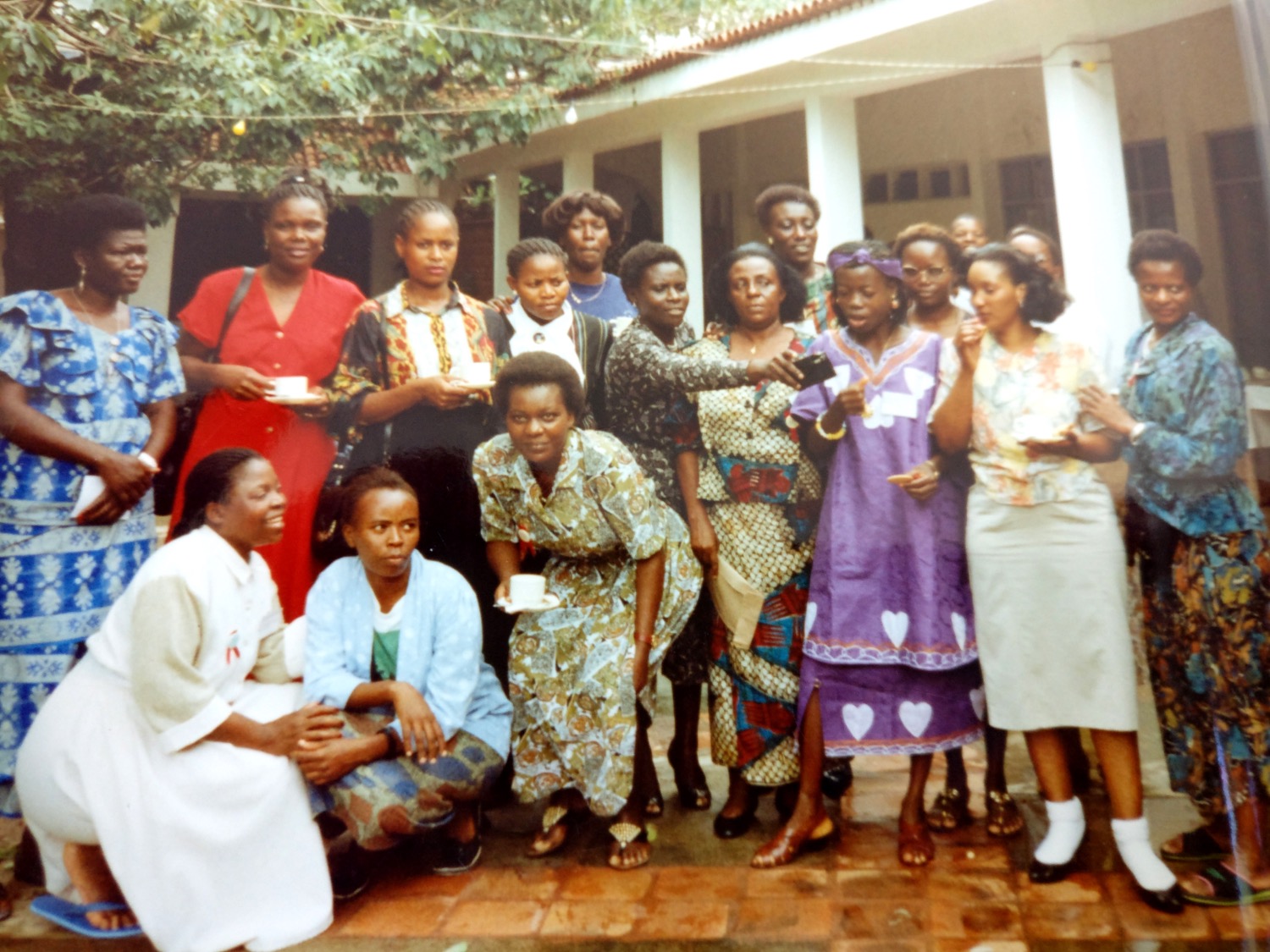 The first meeting of the Network of African People Living with HIV, Mombasa, 1996
© Jo Manchester
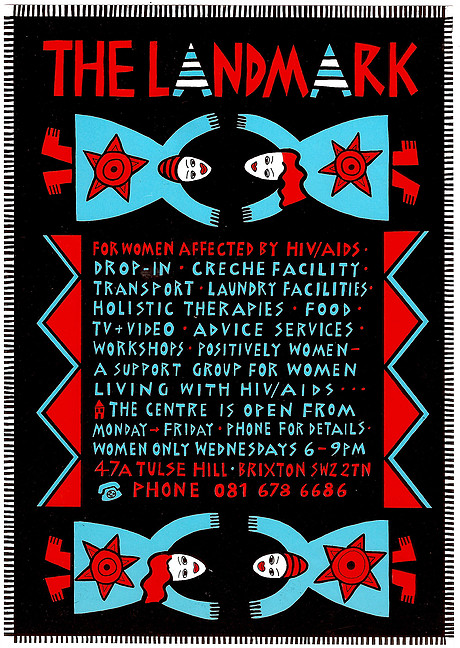 Flier for women’s drop-in support service, London, UK 1991

Produced by The Landmark. Design by Jane Shepherd
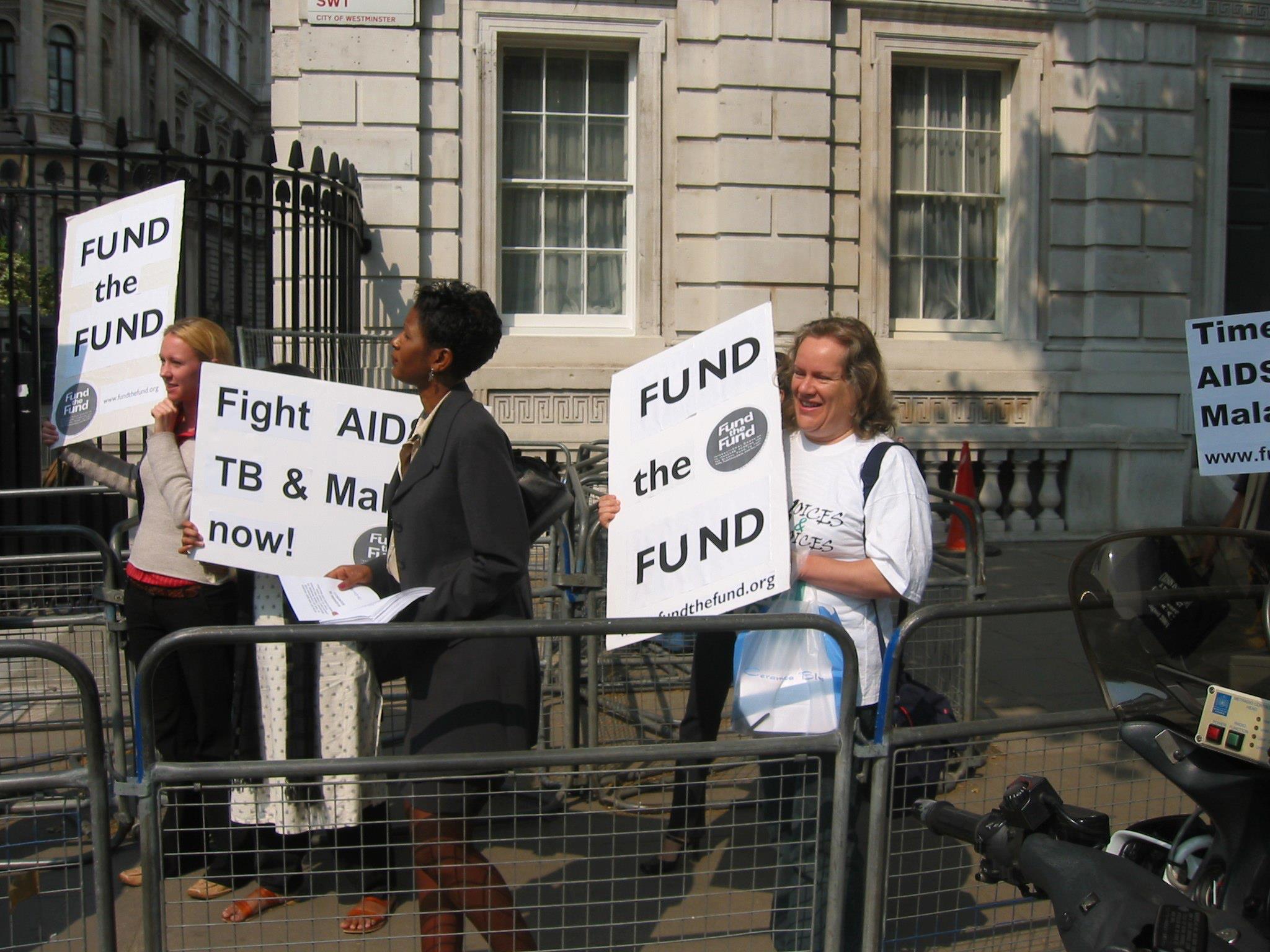 Fiona Pettitt at a demonstration to fund the Global Fund, Downing Street, London
© Fiona Pettitt
5. We need the right to be respected and supported in our choices about reproduction. This includes the right to have children and the right not to have children.
ICW’s original twelve statements
6. We need recognition of the right of our children and orphans to be cared for and of the importance of our role as parents.
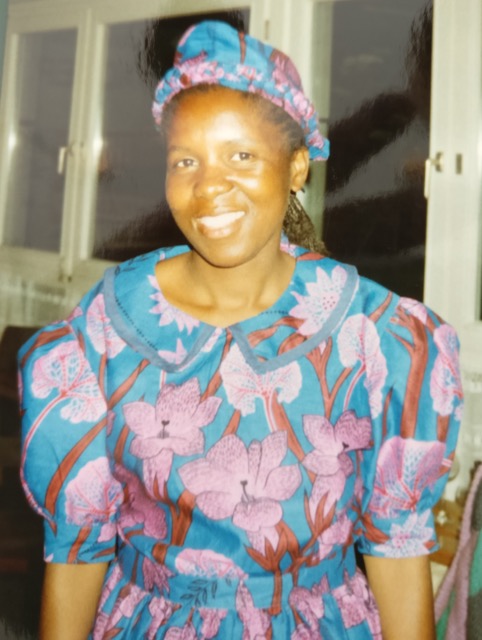 © Jo Manchester
In memory of Angelina Ndlovo, Zimbabwe
ICW’s original twelve statements
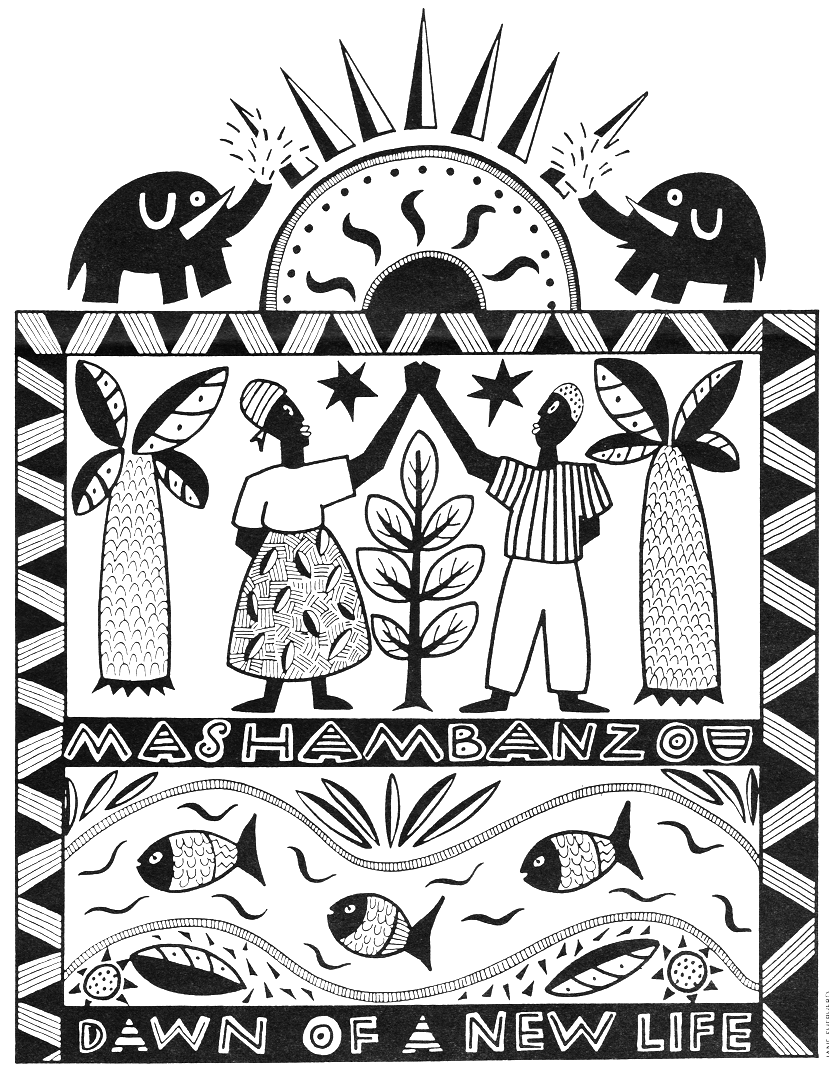 T-shirt design Mashambanzou AIDS Crisis Centre, Harare, Zimbabwe, 1990




© Mashambanzou Care Trust. Illustration by Jane Shepherd
7. We need education and training of health care providers and the community at large about women's risk and our needs. Up-to-date, accurate information concerning all issues about women living with HIV/AIDS should be easily and freely available.
ICW’s original twelve statements
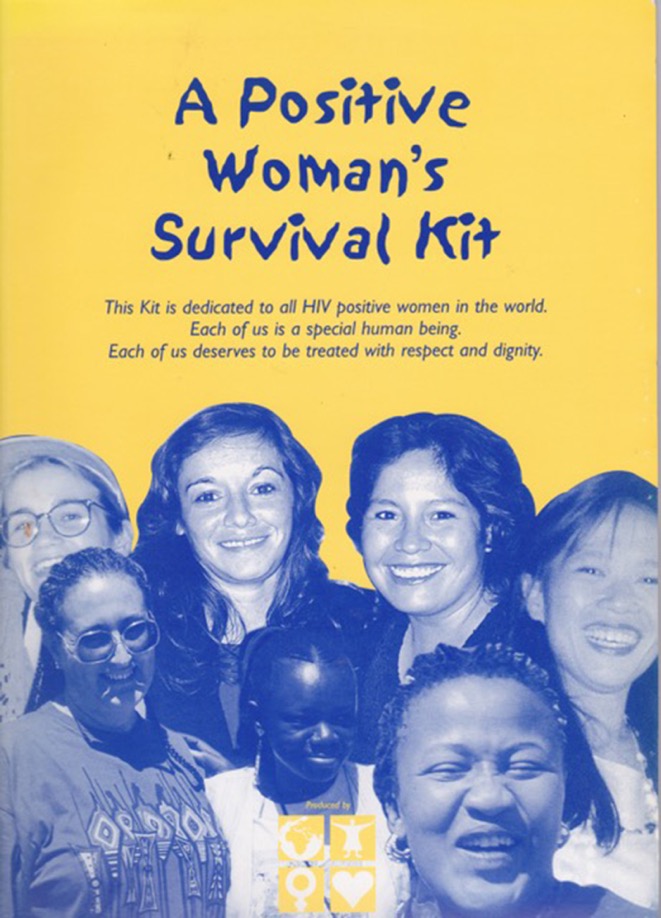 A Positive Woman’s Survival Kit, London, UK, 1999







Produced by ICW
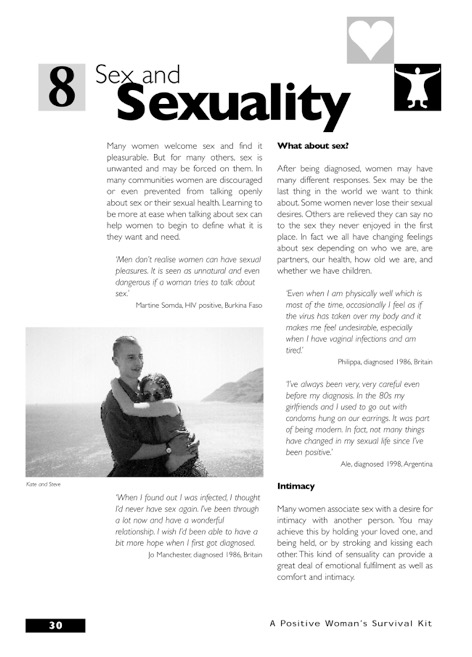 8. We need recognition of the fundamental human rights of all women living with HIV/AIDS, particularly women in prisons, drug users and sex workers. These fundamental rights should include the right to housing, employment and travel without restrictions.
ICW’s original twelve statements
NSWP Amsterdam 1992
9. We need research into female infectivity including woman to woman transmission, recognition of and support for lesbians living with HIV/AIDS.
ICW’s original twelve statements
Prudence
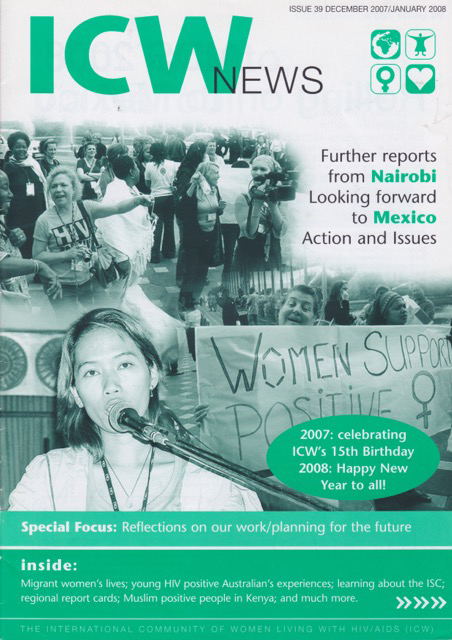 10. We need decision making power and consultation on all levels of policy and programmes affecting us.
ICW’s original twelve statements
Martina Clark, UNAIDS
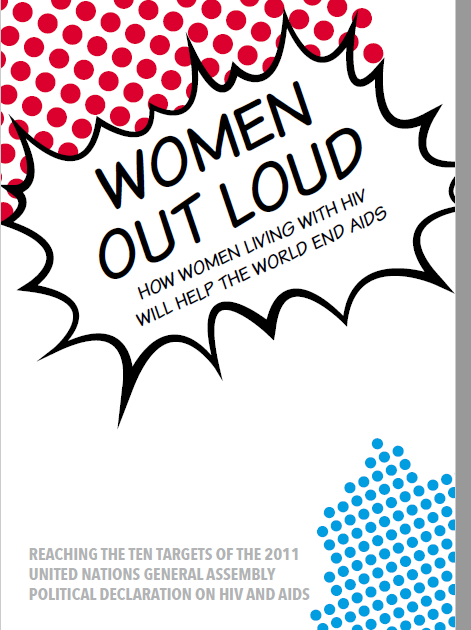 11. We need economic support for women living with HIV/AIDS in developing countries to enable them to be self-sufficient and independent.
ICW’s original twelve statements
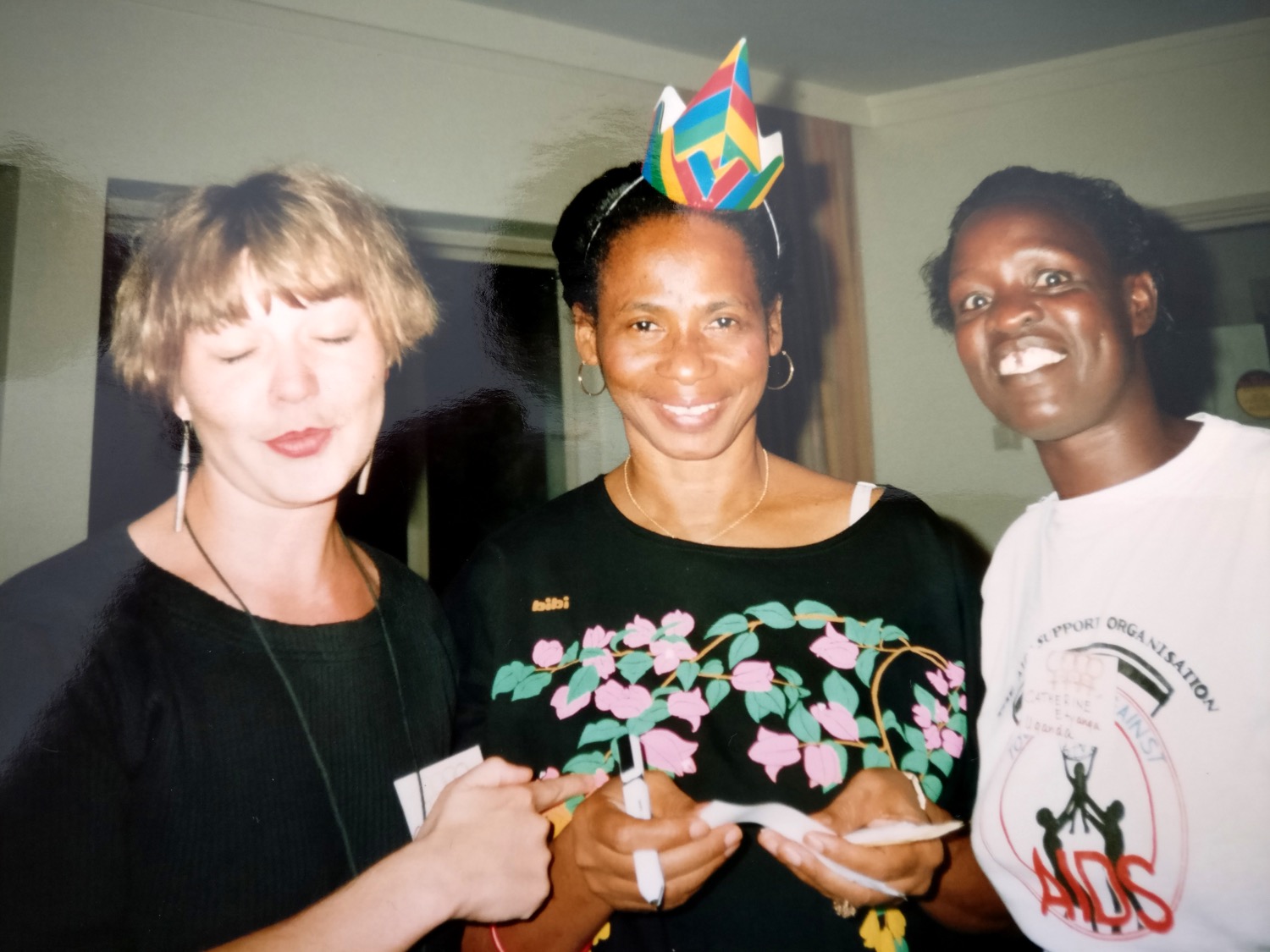 Claudia (Germany), Edna (Jamaica) andCatherine (Uganda) at the first ICW meeting, 1992
© Jo Manchester
12. We need any definition of AIDS to include symptoms and clinical manifestations specific to women.
ICW’s original twelve statements
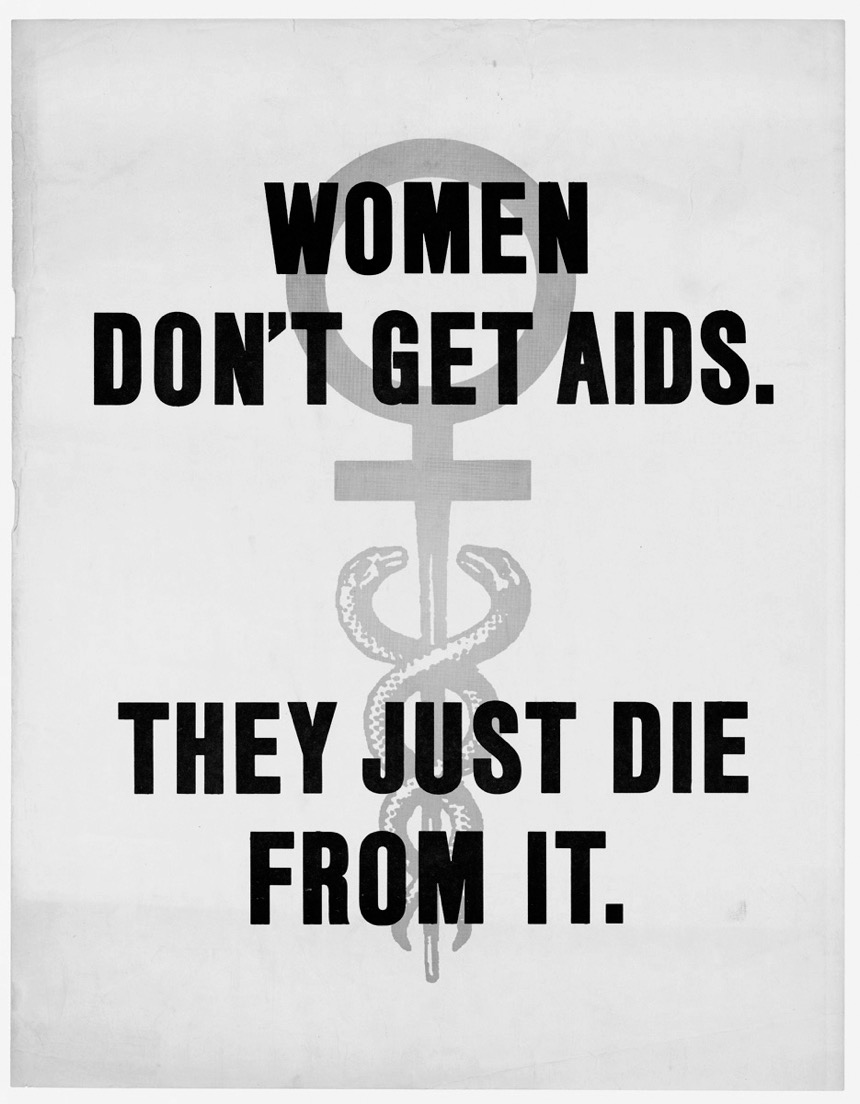 Slogan from 1990s (anon)
ICW’s 12 Statements are still relevant today and many of them remain unmet
Global Fund Strategy 2017-2022
a
b
c
d
e
Innovative approaches to meet diverse country needs are essential to accelerate the end of the epidemics
Strengthening systems for health is critical to attain universal health coverage and to accelerate the end of the epidemics
Promoting and protecting human rights and gender equality is required to accelerate the end of the epidemics
MAXIMIZE IMPACT AGAINST HIV, TB AND MALARIA
a
b
a
c
b
BUILD RESILIENT & SUSTAINABLE SYSTEMS FOR HEALTH
PROMOTE & PROTECT HUMAN RIGHTS AND GENDER EQUALITY
c
d
d
e
e
MOBILIZE INCREASED RESOURCES
f
g
Increased programmatic and financial resources from diverse sources are needed to accelerate the end of the epidemics
a
b
c
d
g
STRATEGIC ENABLERS: Innovate and differentiate along the development continuum • Support mutually accountable partnerships
The Lancet July 2018
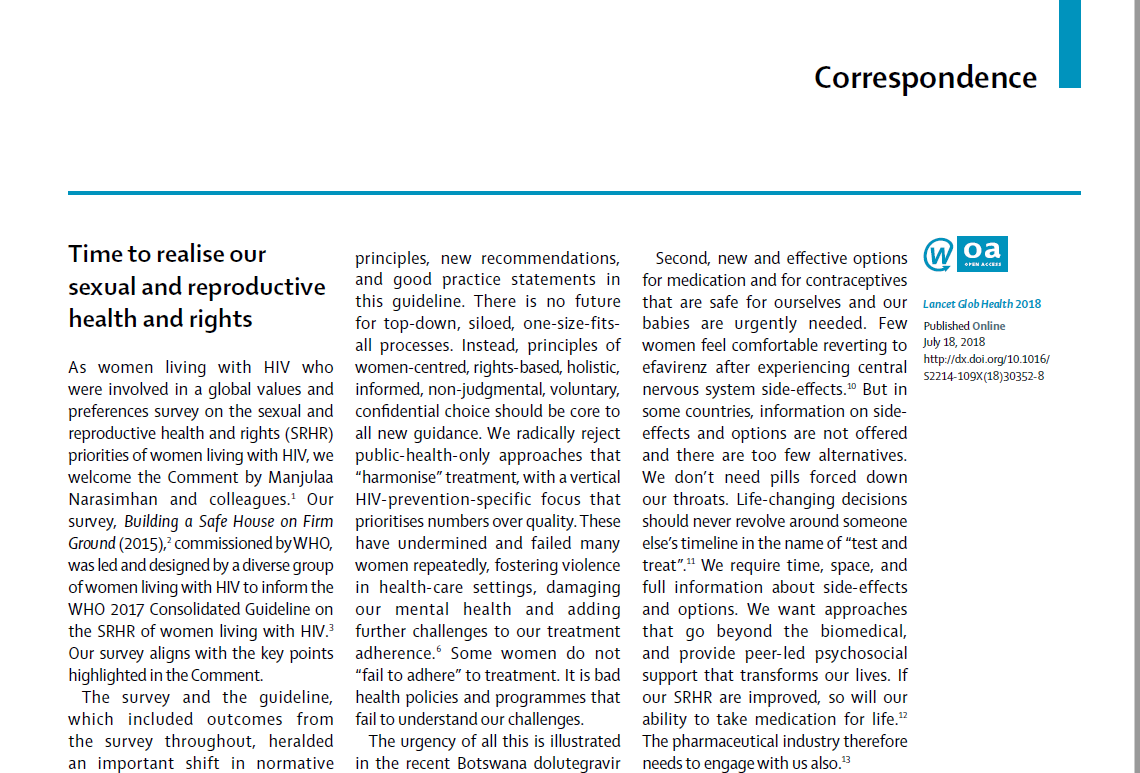 Without political will, and new advances in science and funding, all proclamations fail us all. The time to uphold our SRHR is now
Florence Anam, Cecilia Chung,
Sophie Dilmitis, Calorine Kenkem,
Rebecca Matheson-Omondi,
Svitlana Moroz, Lillian Mworeko,
Hajjarah Nagadya, Angelina Namiba,
Violeta Ross, Sophie Strachan,
Martha Tholanah, L’Orangelis Thomas,
Patricia Ukoli, Marijo Vazquez,
Aleksandra Volgina, Rita Wahab,
*Alice Welbourn, Anandi Yuvraj
Thank you!
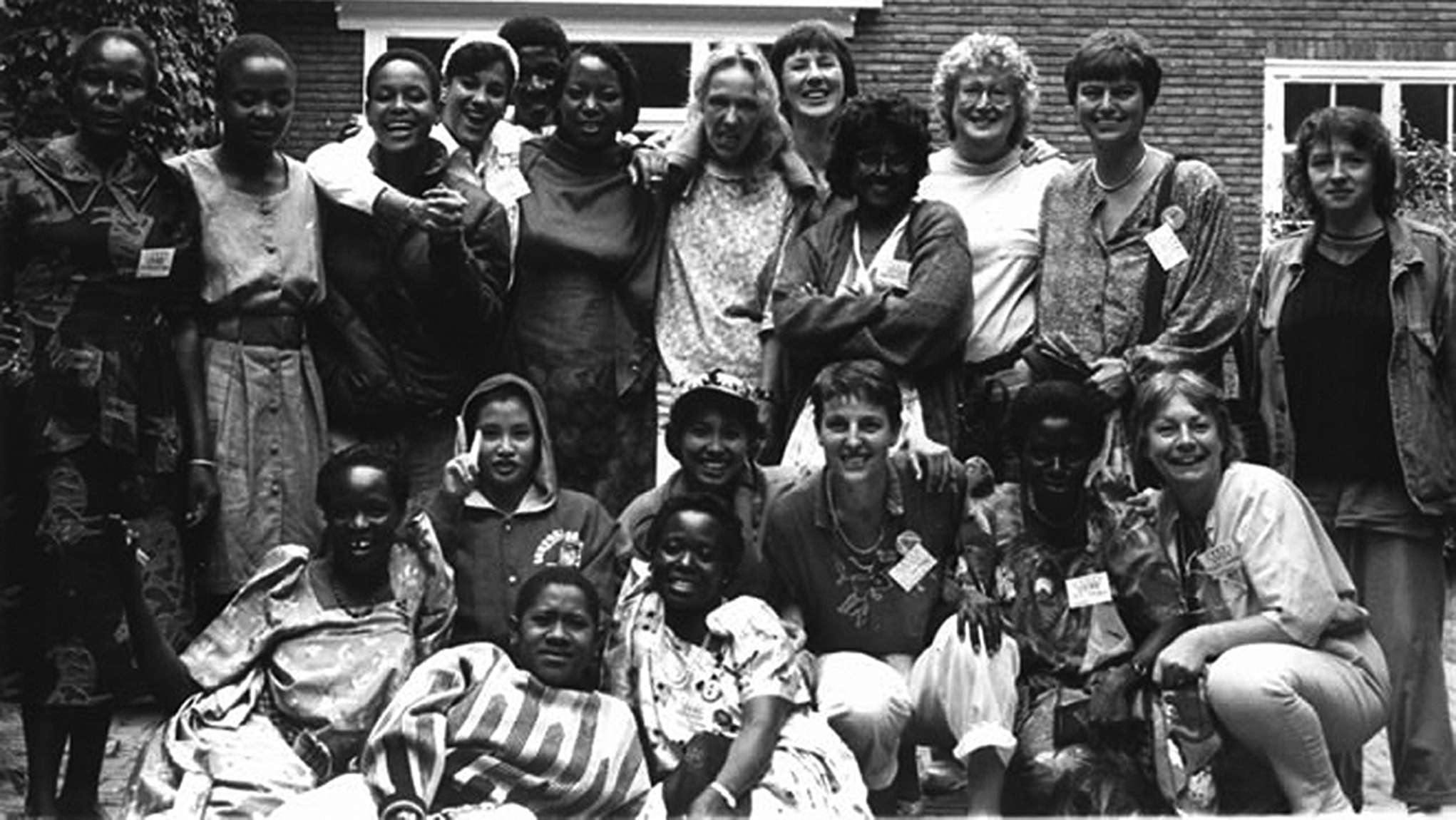 I hope in 2018 we will all be part of what will be another historic moment - the dawn of a new feminist activist politics – Yolanda Simon
another historic moment... The dawn of a new feminist activist politicsce: ICW Global
[Speaker Notes: I hope we will all be part of what will be another historic moment... The dawn of a new feminist activist politics]